Θέματα Νεοελληνικής Ιστορίας(15ος – 20ός αι.)
Το μάθημα (κωδ. ΙΙ 20) εξετάζει, σε θεματικές ενότητες, τις κύριες πολιτικές, κοινωνικές και οικονομικές εξελίξεις της νεοελληνικής ιστορίας από την Άλωση (1453) έως τα μέσα του 20ού αιώνα (1940).
Η οθωμανική κατάκτηση των Βαλκανίων
1071 μάχη του Μαντζικέρτ
1176 μάχη του Μυριοκεφάλου
1204 πρώτη Άλωση της Κωνσταντινούπολης από τους Σταυροφόρους.
1261 ανάκτηση της Κωνσταντινούπολης από τον Μιχαήλ Η´ Παλαιολόγο.
1280 ίδρυση του οθωμανικού κράτους από τον Οσμάν
1354 πτώση της Καλλίπολης
1361/63 πτώση της Αδριανούπολης (πρώτη πρωτεύουσα του οθωμανικού κράτους.
1371 μάχη στο Ορμένιο (ήττα των Σέρβων).
1389 μάχη του Κοσσυφοπεδίου (ανάμεσα στον Σουλτάνο Μουράτ Α´ και τον Σέρβο πρίγκιπα Λάζαρο.
1393 πτώση του Μεγάλου Τυρνόβου (κατάλυση του βουλγαρικού μεσαιωνικού κράτους).
1396 μάχη της Νικόπολης (ανάμεσα στους Ούγγρους και στους Οθωμανούς).
1402 μάχη της Άγκυρας (ήττα των Οθωμανών από τον Ταμερλάνο)
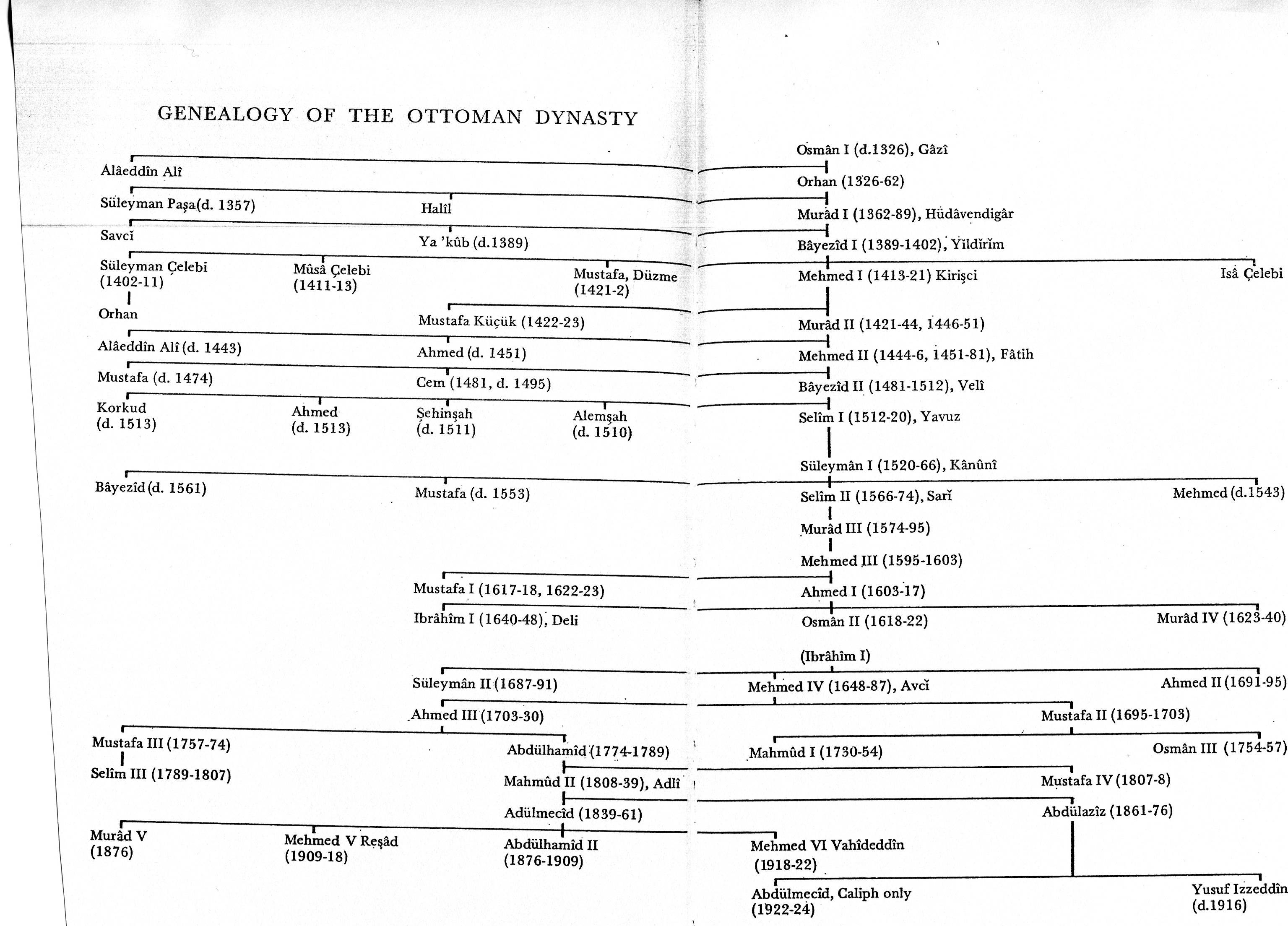 1415-16 κατάκτηση της Μολδαβίας και της Βλαχίας.
1415-19 πρώτη κατάληψη της Αλβανίας
1430 πτώση της Θεσσαλονίκης και των Ιωαννίνων
1437 εισβολή στην Τρανσυλβανία
1444 μάχη της Βάρνας (δεύτερη ήττα των Ούγγρων από τους Οθωμανούς).
1448 δεύτερη μάχη του Κοσσυφοπεδίου
29 Μαΐου 1453 Άλωση της Πόλης
1459 κατάλυση της αυτονομίας της Σερβίας
1461 κατάλυση του Δεσποτάτου του Μωρέως
1462 κατάλυση της Αυτοκρατορίας της Τραπεζούντας
1463 κατάληψη της Βοσνίας και της Ερζεγοβίνης (1465)
1468 θάνατος του Σκεντέρμπεη (1478 πτώση της Κρούγιας)
1480 οι Οθωμανοί αποβιβάζονται στο Ότραντο.
1516-17 οθωμανική κατάκτηση της Συρίας και της Αιγύπτου
1522 κατάληψη της Ρόδου
1526 μάχη του Μόχατς (κατάλυση του ουγγρικού βασιλείου)
1529 πρώτη πολιορκία της Βιέννης (τα σύνορα του οθωμανικού κράτους εκτείνονται από τον Περσικό Κόλπο ως το Μαρόκο).
1566 κατάλυση του Δουκάτου της Νάξου (1566-79 Ιωσήφ Νάζι)
1683 δεύτερη πολιορκία της Βιέννης
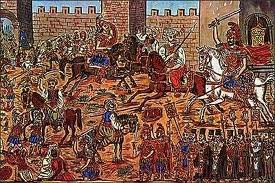 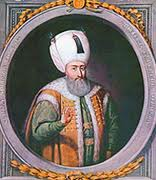 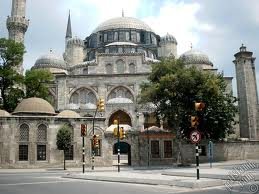 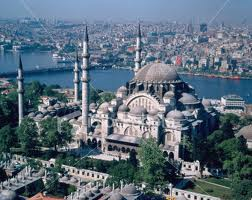 Η χριστιανική reconquista
1571 οθωμανική κατάκτηση της Κύπρου (πτώση Αμμοχώστου)
7 Οκτωβρίου 1571 μάχη του Lepanto (της Ναυπάκτου)
1683 δεύτερη (αποτυχημένη) πολιορκία της Βιέννης
1716-18, 1737-39, 1788-91 αυστροτουρκικοί πόλεμοι
1463-79, 1499-1503, 1537-40, 1570-71, 1645-69, 1684-99, 1714-18 επτά βενετοτουρκικοί πόλεμοι
1645-69 μάχη της Κρήτης
1669 πτώση του Χάνδακα (Candia)
1715 πτώση της Τήνου, της Γραμβούσας και της Σπιναλόγκας, τελευταίων λατινικών κτήσεων στο Αιγαίο.
1480, 1537, 1716 πολιορκίες της Κέρκυρας
1500 η Κεφαλονιά και η Ζάκυνθος περιέρχονται στους Βενετούς.
1684 η Λευκάδα περιέρχεται στους Βενετούς
1684-1715 Β´ Βενετοκρατία στην Πελοπόννησο
26 Σεπτεμβρίου 1687 βομβαρδισμός της Ακρόπολης από τον Μοροζίνι
1699 αυστροτουρκική Συνθήκη του Κάρλοβιτς
1718 αυστροτουρκική Συνθήκη του Πασσάροβιτς
1735-39 πρώτος ρωσσοτουρκικός πόλεμος στην Κριμαία
1768-74 Ορλωφικά
1774 ρωσοτουρκική Συνθήκη του Κιουτσούκ-Καϊναρτζή
1787-91 τρίτος ρωσοτουρκικός πόλεμος 
1792 ρωσοτουρκική συνθήκη Συνθήκη του Ιασίου
1806-12 τέταρτος ρωσσοτουρκικός πόλεμος
Θεσμοί και διοικητική οργάνωση του οθωμανικού κράτους
Σουλτάνος – Χαλίφης (1516): προσωποπαγής φύση διακυβέρνησης
σαρία (ισλαμικός νόμος) – αραβική παράδοση
Dar-al-Islam και Dar-al-Harb
κανουναμέδες
Νομαδική παράδοση
Περσική παράδοση
Βυζαντινή παράδοση
Devşirme (παιδομάζωμα)
Kapı Kulları
ιτς-ογλάν (6-10 ετών)
ατζεμί-ογλάν (15-20 ετών)
1705  εξέγερση της Νάουσας (τελευταία περίπτωση παιδομαζώματος)
μπεηλερμπεηλίκια, ευρωπαϊκό (Rumeli) και ασιατικό (Anadolu)
εγιαλέτια (από το 1864 βιλαέτια)
σαντζάκια (μουτεσερίφης ή μουτεσελίμης)
καζάδες (σούμπασης ή βοεβόδας)
ναχιγιέδες (κεχαγιάς)
χωριά (μουχτάρης)
μαχαλάδες (μουδίρης)
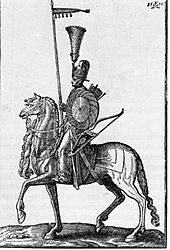 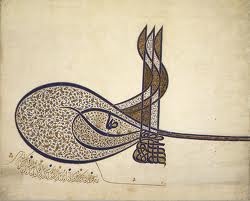 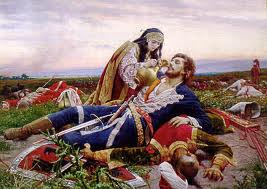 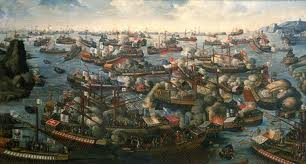 cizye (κεφαλικός φόρος)
χαράτσι (έγγειος φόρος): 1/8 έως ½ της ετήσιας παραγωγής
απαγόρευση οπλοφορίας
απαγόρευση ίπευσης
ιδιαίτερη ενδυμασία
Οι αστικές υποθέσεις των χριστιανών δικάζονταν από τα εκκλησιαστικά δικαστήρια
Οι ποινικές υποθέσεις από τα ιεροδικεία (καδή)
γάμος «δια κεπηνίου»
καδής (δικαστής, ελεγκτής, επόπτης των βακουφίων και των συντεχνιών)
γενιτσαρική φουρά
σπαχήδες ιππείς – τιμαριώτες
τιμάριο (timar). Ππβλ. Βυζαντινή πρόνοια
Στρατιωτική τάξη (πολεμιστές, ουλεμάδες, γραφειοκράτες, συγγενείς, οικογένειες,  προστατευόμενοι και δούλοι αυτών)
ραγιάδες (reaya) = «κοπάδι», παραγωγοί, φορολογούμενοι
Το 1700 το τιμαριωτικό σύστημα είχε παρακμάσει. Την εποχή του Σουλεϊμάν του Μεγαλοπρεπούς υπήρχαν τουλάχιστον 87.000 σπαχήδες, το 1609 παρέμεναν μόλις 8.000. Αντίστοιχα, ο αριθμός των γενιτσάρων είχε αυξηθεί από 16.000 σε 37.000.
Τον 18ο αιώνα η γενιτσαρική ιδιότητα γίνεται κληρονομική και το γενιτσαρικό σώμα εξελίσσεται σε λαϊκή πολιτοφυλακή και μέρος του όχλου του παζαριού.
Η Μεγάλη Εκκλησία εν αιχμαλωσία
6 Ιανουαρίου 1454 ανασύσταση του Πατριαρχείου από τον Μωάμεθ Β´.
1456 εγκατάσταση στη Ι. Μονή Παναγίας Παμμακαρίστου (έως 1587)
1601 εγκατάσταση στο Φανάρι (ναός Αγίου Γεωργίου)
Πρώτος πατριάρχης μετά την Άλωση ο λόγιος μοναχός Γεννάδιος (Γεώργιος Σχολάριος), αρχηγός της μερίδας των ανθενωτικός.
«τζιμμήδες», kafır (άπιστοι), hiristiyan, Rum
Θρησκευτική ανοχή (όχι θρησκευτική ελευθερία)
cizye (κεφαλικός φόρος)
«φόρος αίματος» (παιδομάζωμα)
millet (μιλέτι)
millet başı («εθνάρχης»)
βεράτια
«παραχωρήσει Θεού δια πλήθος αμαρτιών υπερίσχυσε καθ’ ημών η των Ισμαηλιτών επίθεσις» (πατριάρχης Κωνσταντινουπόλεως Ιωάννης ΙΔ´ Καλέκας, 1334-1347)
«απόδοτε τα του καίσαρος των καίσαρι και τα του Θεού τω Θεώ»
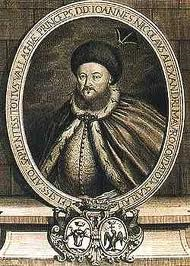 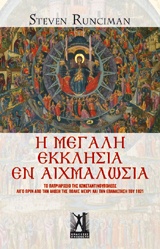 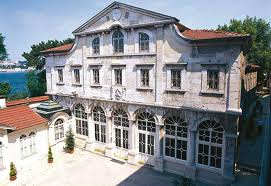 Οικουμενικός πατριάρχης primus inter pares
Τα πατριαρχεία της Ανατολής (Αντιοχείας [Δαμασκός], Αλεξανδρείας και Ιεροσολύμων) απευθύνονταν στον Πατριάρχη Κωνσταντινουπόλεως για υποθέσεις τους με την Πύλη.
Η Άλωση ενοποίησε πολιτικά το κλίμα του Πατριαρχείου Κωνσταντινουπόλεως. Ταυτόχρονα επέφερε τον πρακτικό διαχωρισμό Εκκλησίας και Κράτους, καθότι η εξουσία ήταν άπιστη. Ο Οικουμενικός Πατριάρχης, ως «εθνάρχης» των ορθοδόξων, ήταν ως ένα βαθμό διάδοχος του βυζαντινού αυτοκράτορα, και επωμίσθηκε πλείστες κοσμικές υποθέσεις (γάμου, διαζυγίων, κληρονομίας, επιτροπείας ανηλίκων, εμπορικών διαφορών μεταξύ χριστιανών κ.ά.).
1.000 μ.Χ. ίδρυση της Αρχιεπισκοπής της Αχρίδας
1219 ίδρυση της Αρχιεπισκοπής του Ιπεκίου (Peć)
1385 πτώση της Αχρίδας στους Οθωμανούς
1459 κατάλυση της Αρχιεπισκοπής του Ιπεκίου
1557 ανασύσταση της Αρχιεπισκοπής του Ιπεκίου
1766/67 κατάργηση των Αρχιεπισκοπών του Ιπεκίου και της Αχρίδας χάρη σε ενέργειες του πατριάρχη Σαμουήλ Χαντζερή.
1690 ο Αρσένιος Γ´ (Črnojević), Αρχιεπίσκοπος Ιπεκίου, αποχωρεί από το Κόσοβο.
1713 σύσταση της Αρχιεπισκοπής του Σιρμίου ή Καρλοβιτζίου
1870 ίδρυση της Βουλγαρικής Εξαρχίας
Εννέα ομάδες («πεντάδες») πατριαρχικών οφφικιαλίων:
1) Μέγας Οικονόμος
Μέγας Σακελλάριος
Μέγας Χαρτοφύλαξ
Οφφικιάλλιος των Σακελλίων
Πρωτέκδικος
2) Πρωτονοτάριος
Λογοθέτης
Καστρίνιος
Ρεφερενδάριος
Υπομνηματογράφος
Αρχικά σχεδόν η ολότητα των οφφικιαλίων ήταν ιερωμένοι. Σταδιακά οι πλειονότητά τους αντικαταστάθηκε από λαϊκούς (νομομαθείς, δικαστές, οικονομολόγους).
Φαναριώτες (νομοκατεστημένη τάξη)
Δοσιματική πρακτική του οθωμανικού κράτους. Το πατριαρχικό αξίωμα αντιμετωπίστηκε σαν ισόβια εκμίσθωση (malikâne). Συχνές αλλαξοπατριαρχίες.
Κύριλλος Λούκαρις (1620-37)
Σαμουήλ Χαντζερής (1763-68 και 1773-74)
Η Βενετοκρατία στις ελληνικές χώρες
Η Βενετοκρατία στις ελληνικές χώρες ξεκινά το 1204 με την κατάλυση του Βυζαντίου από τους Σταυροφόρους της Δ´ Σταυροφορίας, σύμμαχος των οποίων υπήρξε η Βενετία υπό τον Δόγη Ενρίκο Δάνδολο.
Βάσει της συμφωνίας διαμελισμού της βυζαντινής αυτοκρατορίας (Partitio Romaniae) οι Βενετοί έλαβαν «το τέταρτο και το μισό τετάρτου», δηλ. τα 3/8 ολόκληρου του βυζαντινού κράτους και συγκεκριμένα: το Δυρράχιο (Durazzo), την Κέρκυρα (Corfù), τη Μεθώνη (Modon), την Κορώνη, την Εύβοια (Negroponte) και την Κρήτη (Candia). Γενικότερα, η Βενετία, ως θαλάσσια αυτοκρατορία, ενδιαφερόταν για νησιά, εμπορικές πόλεις – λιμάνια και οχυρά στρατηγικά σημεία στην Ανατολική Μεσόγειο (Levante).  Υπό βενετική κυριαρχία περιήλθαν κατά καιρούς και άλλοι τόποι του ελληνικού χώρου, όπως η Ναύπακτος (Lepanto) το 1407-99 και το 1687-99, το Ναύπλιο (Napoli di Romania) το 1388-1540), η Μονεμβασία (Malvasia) το 1464-1540, η Μάνη το 1467-79, η Θεσαλονίκη το 1423-30, η Θάσος το 1464-79, η Σαμοθράκη το 1466-79, η Ίμβρος το ίδιο διάστημα, η Λήμνος το 1464-79 και το 1656-7, η Χίος το 1694-5, οι βόρειες Σποράδες το 1453-1538, η Κύπρος το 1489-1571 κ.ά. Η Κρήτη δεν καθυποτάχθηκε εύκολα και χρειάστηκαν σκληροί αγώνες των Βενετών, προκειμένου να καμφθεί η αντίσταση των Κρητών το 1211. Η Κέρκυρα περιήλθε οριστικά στους Βενετούς το 1386. Οι Κυκλάδες διανεμήθηκαν το 1204 σε Βενετούς ευγενείς και το 1207 καταλήφθηκαν από τον βενετικό στόλο και οργανώθηκαν στο Δουκάτο της Νάξου  υπό βενετική επικυριαρχία.
Την κυριαρχία των Βενετών και των λοιπών Λατίνων στον χώρο της Ρωμανίας ήλθαν να αμφισβητούσαν οι Οθωμανοί από το 1354, οπότε έθεσαν πόδι στην Ευρώπη, καταλαμβάνοντας την Καλλίπολη. Η Άλωση της Πόλης το 1453  αποτέλεσε το ορόσημο, από το οποίο μετράει η αντίστροφη μέτρηση για τη Βενετοκρατία στο Λεβάντε. Το 1463 ξεκινά μια σειρά από επτά (7) διαδοχικούς βενετοτουρκικούς πολέμους, που θα διαρκέσουν ώς το 1718.
Ο Α´ Τουρκοβενετικός Πόλεμος διήρκεσε το 1463-1479 και διεξήχθη κυρίως στην Πελοπόννησο και στο βόρειο Αιγαίο. Το σοβαρότερο γεγονός υπήρξε η κατάληψη της Χαλκίδας (Negroponte) από τους Τούρκους το 1470. Το αποτέλεσμα υπήρξε η εγκατάλειψη από τους Βενετούς της ορεινής Μάνης και η εκδίωξή τους από τη Λήμνο, τη Θάσο, τη Σαμοθράκη και την Εύβοια. Μετά την συνθηκολόγηση (1479) οι Τούρκοι προχώρησαν στην κατάλυση της ηγεμονίας των Τόκκων στο Ιόνιο (Λευκάδα, Κεφαλονιά, Ιθάκη, Ζάκυνθο, Βόνιτσα) και επιχείρησαν μια μεγάλη επίθεση κατά της Ρόδου, η οποία δεν στέφθηκε ωστόσο από επιτυχία. Την ίδια χρονιά οι Βενετοί παρέδωσαν στους Τούρκους τη Σκόδρα (Scutari) και την Κρόϊα της Αλβανίας.
Ο Β´ Τουρκοβενετικός Πόλεμος διήρκεσε το 1499-1503 και διεξήθχη πάλι στη θάλασσα.  Οι Τούρκοι κατάφεραν να καταλάβουν τη Ναύπακτο το 1499 και τη Μεθώνη, την Κορώνη, την Πύλο και το Ναυαρίνο το 1500. Επιτυχία των Βενετών στάθηκε η κατάληψη της Κεφαλονιάς, της Ιθάκης και της Ζακύνθου (1500), τις οποίες και διατήρησαν.
Το 1522 παραδόθηκε με συνθήκη στους Τούρκους η Ρόδος ύστερα από επτάμηνη πολιορκία. Με την κατάληψη της Ρόδου οι Οθωμανοί πέτυχαν την ελευθεροπλοΐα του πολεμικού στόλου τους στο Αιγαίο.
Ο Β´ Τουρκοβενετικός Πόλεμος (1537-1540) ξέσπασε ως αποτέλεσμα της εκστράτευσης του τουρκικού στόλου υπό τον Χαϊρεδίν Μπαρμπαρόσσα κατά του Ότραντο της Ιταλίας και των αλβανικών ακτών. Στη διάρκειά της ο Μπαρμπαρόσσα βρέθηκε να πολιορκεί την Κέρκυρα (η νήσος των Κορυφών βρέθηκε ξανά υπό σφοδρή τουρκική πολιορκία το 1571 και το 1716, χωρίς ποτέ να αλωθεί). Η πολιορκία του 1537 υπήρξε από τις τραγικότερες σελίδες της ιστορίας της Κέρκυρας. Ύστερα από την αποτυχία του να την καταλάβει, ο Μπαρμπαρόσσα αποχώρησε λεηλατώντας και ερημώνοντας την ύπαιθρο του νησιού, ενώ στην επιστροφή του στην Κωνσταντινούπολη έσπειρε τον τρόμο και την ερήμωσε σε πολλά άλλα ελληνικά νησιά και παράλια. Το 1538, σε μια δεύτερη επιδρομή ο Μπαρμπαρόσσα κατήργησε τη βενετική ηγεμονία στις βόρειες Σποράδες. Η οδυνηρότερη όμως απώλεια των Βενετών τότε στάθηκε η παράδοση του Ναυπλίου και της Μονεμβασίας (1540), των τελευταίων προγεφυρωμάτων τους στην Πελοπόννησο, ύστερα από τρίχρονη ασφυκτική πολιορκία.
Το 1566 καταλήφθηκε η Χίος, την οποία έως τότε κατείχε μια γενουάτικη εμπορική εταιρεία, η Mahona. Την ίδια χρονιά καταλύθηκε και η φράγκικη κυριαρχία στο Δουκάτο της Νάξου. Το τελευταίο δόθηκε ισόβια στον Εβραίο τραπεζίτη Ιωσήφ Νάζη (έως τον θάνατό του το 1479, οπότε πέρασε υπό πλήρη οθωμανική κυριαρχία). Μόνη βενετική κτήση στις Κυκλάδες παρέμεινε η Τήνος (ώς το 1715).
Ο Δ´ κατά σειράν Τουρκοβενετικός Πόλεμος είναι ο Πόλεμος της Κύπρου (1570-1571).  Η Κύπρος, η οποία είχε αποκτηθεί από τους Βενετούς με δόλο το 1489, αποτελούσε τον σιτοβολώνα του βενετικού κράτους και το καταφύγιο των χριστιανών πειρατών της Μεσογείου. Παρά την ισχυρή οχύρωση της Λευκωσίας (Nicosia) και της Αμμοχώστου (Famagusta), σύμφωνα με την τελευταία λέξη της τότε οχυρωτικής η ελεεινή κατάσταση των χριστιανών αγροτών, οι οποίοι δεν προέβαλαν αντίσταση, και η μεγάλη απόσταση από την μητρόπολη (Βενετία), που είχε ως συνέπεια την αδυναμία ανεφοδιασμού της βενετικής φρουράς του νησιού, συνέβαλαν στην ταχεία υποδούλωση της μεγαλονήσου στους Τούρκους. Η πολιορκία της Λευκωσίας διήρκεσε διόμιση μήνες και η πόλη έπεσε, αφού στις μάχες καταμετρήθηκα περίπου 20.000 νεκροί. Ύστερα από την παράδοση της Κερύνειας, της Πάφου και της Λεμεσού το μόνο αστικό κέντρο στα χέρια των Βενετών παρέμεινε η Αμμόχωστος, η οποία έπεσε εξ εφόδου κατόπιν σκληρής πολιορκίας δέκα μηνών. Η τουρκική απόβαση στην Κύπρο προκάλεσε τη σύμπηξη Ιεράς Συμμαχίας (Sacra Liga) ανάμεσα στους Βενετούς, του ισπανούς και τον Πάπα. Ο συμμαχικός χριστιανικός στόλος συνάντησε και καταναυμάχησε τον τουρκικό στη Ναύπακτο (Lepanto) στις 7 Οκτωβρίου 1571. Η γρήγορη ανασύνταξη του τουρκικού στόλου και η είδηση της πτώσης της Αμμοχώστου ανάγκασαν όμως τον χριστιανικό στόλο να στραφεί προς τα οπίσω. Η απώλεια της Κύπρου αποτέλεσε ανεπανόρθωτο πλήγμα στο βενετικό εμπόριο της Ανατολής.
Ο Ε´ κατά σειράν Τουρκοβενετικός Πόλεμος είναι ο Πόλεμος της Κρήτης (1645-1669). Η Κρήτη, όπως νωρίτερα η Κύπρος, αποτέλεσε κι αυτή πεδίο διεθνούς πολέμου ανάμεσα στην Τουρκία και στην Ευρώπη. Η υπεράσπισή της έλαβε τη μορφή σταυροφορίας και στο κάλεσμα των βενετών ανταποκρίθηκαν Σταυροφόροι κάθε εθνικότητας (Γάλλοι, Γερμανοί, Ισπανοί, Άγγλοι κ.ά). Η μεγαλόνησος καταλήφθηκε από τους Τούρκους σταδιακά: τα Χανιά έπεσαν το 1645, το Ρέθυμνο το 1646 και τελικά ο Χάνδακας (Ηράκλειο) το 1669 ύστερα από 23 χρόνια στενής πολιορκίας. Οι Βενετοί (υπό τον Δούκα της Κρήτης (Φραγκίσκο Μοροζίνι) αποχώρησαν ειρηνικά από το νησί, κατόπιν συνθηκολόγησης, πράγμα που τους επέτρεψε να πάρουν μαζί τους το βενετικό Αρχείο της Κρήτης και να το μεταφέρουν ακέραιο στη Βενετία, όπου και σώζεται σήμερα, αποτελώντας πολύτιμη πηγή για την ιστορία της μεγαλονήσου. Μετά την απώλεια της Κρήτης η βενετική κυριαρχία περιορίστηκε στην Τήνο, στην Επτάνησο και στη Δαλματία.
Η δεύτερη αποτυχία των Οθωμανών να καταλάβουν τη Βιέννη (1683) έδωσε στους Βενετούς την ευκαιρία να ξεκινήσουν μια αντεπίθεση στην Ανατολή. Ο Φραγκίσκος Μοροζίνι (ως Δόγης πλέον της Γαληνοτάτης Δημοκρατίας) ξεκίνησε μια εκστρατεία στην Πελοπόννησο, την οποία και κατέλαβε με σχετική ευκολία το 1685-90.  Το 1684 η Λευκάδα και η Βόνιτσα περνούν επίσης σε βενετικά χέρια. Το 1687 ο Μοροζίνι (ο επονομασθείς και «πελοποννησιακός») εκστράτευσε στην Αττική, όπου στις 26 Σεπτεμβρίου βομβάρδισε την Ακρόπολη, καταστρέφοντας τον Παρθενώνα. Με τη Συνθήκη του Κάρλοβιτς (1699), την οποία συνυπέγραψε η Βενετία, εδραιώθηκε προσωρινά η Β´ Ενετοκρατία στην Πελοπόννησο.
Το 1714 ξεσπά ο Ζ´ κατά σειράν και τελευταίος Τουρκοβενετικός Πόλεμος, κατά τον οποία οι Τούρκοι ανακαταλαμβάνουν με ευκολία την Πελοπόννησο χάρη στην παθητική στάση των χριστιανών (που είχαν δυσαρεστηθεί από τη στάση των Βενετών) και πολιορκούν την Κέρκυρα.  Η Κέρκυρα σώθηκε χάρη στον ηρωϊσμό των κατοίκων της και τις ικανότητες του διοικητού της, στρατηγού Schulemburg (μαρμάρινος αδριάντας του οποίου κοσμεί σήμερα την είσοδο του παλαιού φρουρίου της Κέρκυρας).  Την ίδια τύχη δεν είχε όμως η Τήνος, που έπεσε το 1714 οριστικά στα χέρια των Τούρκων. Την αμέσως επόμενη χρονιά χάθηκαν και τα τελευταία ερείσματα των Βενετών στην Κρήτη (Σπιναλόγγα, Σούδα και Γραμβούσα). Ο Ζ´ Τουρκοβενετικός Πόλεμος έληξε επίσημα με τη Συνθήκη του Κάρλοβιτς (1718) και έκτοτε η βενετική κυριαρχία στην Ανατολή περιορίστηκε στα Ιόνια Νησιά και στις Δαλματικές ακτές, μέχρι την κατάλυση της Serenissima Republica από τον Ναπολέοντα το 1797.
Το Φλαγγίνειο Φροντιστήριο της Βενετίας
Η Ελληνική Κοινότητα της Βενετίας ιδρύθηκε το 1498 ως φιλανθρωπική Αδελφότητα (Scuola). Το 1577 μετέφερε την έδρα του στη Βενετία ο τιτλούχος (υπερόριος) μητρ. Φιλαδελφείας Γαβριήλ Σεβήρος. Αυτή η συμβιβαστική ρύθμιση υπαγορεύθηκε από την αρχή του κανονικού δικαίου, ότι απαγορευόταν η συνύπαρξη με τον ίδιο τίτλο και στην ίδια πόλη δύο χριστιανών επισκόπων.
Το 1593 η Ελληνική Αδελφότητα της Βενετίας ίδρυσε ελληνική σχολή στοιχειώδους εκπαίδευσης για τα μέλη της. Ωστόσο, αισθητή ήταν η έλλειψη άλλου, ανώτερου σχολείου ελληνικής παιδείας στην αρχαιότερη αυτή ελληνική παροικία της Δύσης. Το κενό αυτό ήλθε να καλύψει με δωρεά του ο Θωμάς Φλαγγίνης (1578-1648), κερκυραϊκής καταγωγής έμπορος γεννημένος και μόνιμα εγκατεστημένος στην Βενετία (το πατρογονικό σπίτι του Φλαγγίνη σώζεται ανακαινισμένο στη συνοικία Ανεμόμυλος της Κέρκυρας). Ο Φλαγγίνης, ο οποίος διατηρούσε επαφές με υψηλά πολιτικά πρόσωπα της Δημοκρατίας του Αγίου Μάρκου και έφθασε να γίνει έμμισθος δικηγόρος του βενετικού Δημοσίου, υπέβαλε το 1625 υπόμνημα στη βενετική υπηρεσία των Αναμορφωτών (αρμόδια για την παιδεία), ζητώντας την ίδρυση Ελληνικού Φροντιστηρίου (Collegio) στα πλαίσια της Ελληνικής Αδελφότητας.
Με τη διαθήκη του το 1644 άφησε μέρος της περιουσίας του για το Φροντιστήριο. Ο Φλαγγίνης δεν πρόλαβε να δει την ίδρυση του Φροντιστηρίου πριν τον θάνατό του. Η επίσημη άδεια των αρχών δόθηκε μόλις το 1661 και το το Φλαγγίνειο (ή Φλαγγινιανό) Φροντιστήριο άνοιξε τελικά τις πύλες του –δίπλα στον ελληνικό ορθόδοξο ναό του Αγίου Γεωργίου στη συνοικία Castello- το 1665. Η εποπτεία του Ιδρύματος δόθηκε στον επιτόπιο μητρ. Φιλαδελφείας. Τον διευθυντή τον όριζαν οι Αναμορφωτές, ενώ η Ελληνική Αδελφότητα φρόντιζε για την καλή λειτουργία του. Στο Φλαγγίνειο Φροντιστήριο φοιτούσαν ως εσωτερικού υπότροφοι 9από το κληροδότημα Φλαγγίνη) δώδεκα μαθητές. Από το 1665 έως το 1798 φοίτησαν 517 εσωτερικοί μαθητές. Παράλληλα, υπήρχαν και εξωτερικοί μαθητές, Έλληνες αλλά και Βενετοί. Οι περισσότεροι κατάγονταν από την Κεφαλονιά, ενώ ακολουθούσαν ως προς τον τόπο καταγωγής των μαθητών η Κρήτη, η Κέρκυρα, η Ζάκυνθος, η Βενετία, η Κωνσταντινούπολη, η Δαλματία, η Αθήνα, η Χίος, η Κύπρος, τα Ιωάννινα, η Λευκάδα και άλλες περιοχές. 
Από τους αποφοίτους πολλοί διακρίθηκαν και ωφέλησαν τον Ελληνισμό, όπως ο Γεώργιος καλαφάτης, που έγινε καθηγητής στο Πανεπιστήμιο της Πάδοβας, ο Αθανάσιος Σκιαδάς, που δίδαξε την ελληνική στην Ακαδημία της Μόσχας, ο Βικέντιος Δαμοδός, που διετέλεσε δάσκαλος και δικηγόρος στην Κεφαλονιά, ο Γεώργιος Βενδότης, που εργάστηκε ως τυπογράφος στη Βιέννη κ.ά.
Από τους μαθητές του Φλαγγινείου εκδόθηκαν το 1708 τα Άνθη Ευλαβείας, μια ποιητική συλλογή με ιδιαίτερο φιλολογικό ενδιαφέρον.  Η βιβλιοθήκη της Σχολής ήταν ιδιαίτερα αξιόλογη με περισσότερα από χίλια χειρόγραφα και βιβλία. Το Φλαγγίνειο Φροντιστήριο έκλεισε απότομα το 1798, όταν ο Ναπολέων  κατέσχεσε το κληροδότημα Φλαγγίνη υπέρ του γαλλικού Δημοσίου.
Προϋποθέσεις και ηγετικές ομάδες της Ελληνικής Επανάστασης (1821 – 1832)
Πνευματική προϋπόθεση: διάδοση των ιδεών του γαλλικού Διαφωτισμού και της γαλλικής Επανάστασης.
Οικονομική προϋπόθεση: η ανάπτυξη του ελληνικού εμπορίου και η απογείωση της ελληνικής ναυτιλίας την περίοδο των πολέμων της Γαλλικής Επανάστασης και του ηπειρωτικού αποκλεισμού. Η ανάπτυξη της (εμπορευματικής) καπιταλιστικής οικονομίας απαιτεί φιλελεύθερο αστικό πολιτικό πλαίσιο.
Κοινωνική προϋπόθεση: ο σχηματισμός ομάδων κοινωνικής ισχύος στα αστικά κέντρα των Βαλκανίων και της Μικράς Ασίας (Κωνσταντινούπολη, Σμύρνη, Θεσσαλονίκη, Ιωάννινα, Χίο, Σιάτιστα, Κοζάνη κ.ά.) καθώς και στην Οδησσό, το Βουκουρέστι και αλλού.
Πολιτική προϋπόθεση η άνοδος της τάξης των Φαναριωτών και η εγκαθίδρυσή τους στη Μολδαβία (1709) και στη Βλαχία (1716). Οι Φαναριώτες ως πεφωτισμένοι ηγεμόνες των παρίστριων χωρών γίνονται προστάτες των Ελλήνων λογίων και δημιουργούν ευνοϊκές συνθήκες για την διάδοση των ιδεών τους στα Βαλκάνια. Ιδρύουν τις ακαδημίες του Ιασίου και του Βουκουρεστίου. Ήγειραν το γλωσσικό ζήτημα, δηλαδή την αντικατάσταση των αρχαίων (ελληνικών) με τη ζώσα λαϊκή γλώσσα.
Τρεις κατηγορίες ηγετικών ομάδων της Επανάστασης:
α´) διανοούμενοι του Διαφωτισμού.
β´) έμποροι
Γ´) νομοκατεστημένες ελίτ
Νεοελληνικός Διαφωτισμός. Πρβλ. γαλλική lumières («περίοδος των φώτων»).
Νεοέλληνες Διαφωτιστές: Η κοινωνική αυτή ομάδα διέθετε ως μέσο κοινωνικής διάκρισης την ορθολογική γνώση του κόσμου, την πολιτική σκέψη και την παραγωγή ιδεών που ερμήνευαν τους Έλληνες (την ελληνική ταυτότητα) με όρους κοσμικούς, δηλαδή ιστορικούς. Ο νεοελληνικός Διαφωτισμός εισήγαγε στις ελληνικές χώρες τη φιλελεύθερη πολιτική ιδεολογία και τις αξίες του ευρωπαϊκού Διαφωτισμού. Οι Νεοέλληνες Διαφωτιστές διανοούμενοι (μια ομάδα που δεν ξεπερνούσε τα εκατό άτομα) θεμελίωναν ιδεολογικά το δικαίωμα των Ελλήνων να ζουν ελεύθεροι και πολιτικά ανεξάρτητοι. Επρόκειτο για τη μεταμόρφωση των Ρωμιών ραγιάδων σε Έλληνες (με συναίσθηση της αρχαιοελληνικές καταγωγής τους) με «φυσικά δίκαια» (ελευθερία, ισότητα, ισονομία, ισοπολιτεία, δικαίωμα αντίστασης στην τυραννία κλπ.). Σκοπός τους η «μετακένωση» της δυτικής παιδείας στην Ελλάδα και στην ανανέωση της γνωριμίας του νέου ελληνισμού με την γραμματεία των αρχαίων.
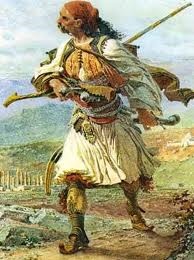 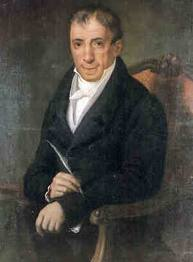 Έμποροι: πλανόδιοι έμποροι, καραβοκυραίοι, εμπορικοί πράκτορες μεγάλων Ευρωπαίων εμπόρων, μικροδανειστές, οι οποίοι διαμόρφωσαν στα μέσα του 18ου αιώνα σημαντική κεφαλαιουχική ισχύ.
Νομοκατεστημένες ελίτ της Οθωμανικής Αυτοκρατορίας: προεστοί νησιών, προύχοντες και κοτσαμπάσηδες της Πελοποννήσου, καπετανέοι (δηλ. μπέηδες) της Μάνης και ένοπλοι αρματολοί, κλέφτες και κάποι.
Οι κοτσαμπάσηδες της Πελοποννήσου, οι οποίοι δεν ξεπερνούσαν τους 50, αποτελούσαν μια μικροσκοπική ελίτ οικογενειακού χαρακτήρα (Δεληγιαναίοι, Σισίνηδες, Ζαΐμηδες, Λόντοι κλπ.). Διαμεσολαβούσαν στις φορολογικές λειτουργίες του οθωμανικού αυτοκρατορικού κράτους και συνάμα επιτελούσαν διοικητικό ρόλο ως εγγυητές των όρων της κατάκτησης και των φεουδαλικών υποχρεώσεων του πληθυσμού.
Οι καπετάνιοι της Μάνης διέθεταν το δικαίωμα της οπλοφορίας και απολάμβαναν τοπικής αυτονομίας.
Οι χριστιανοί Πελοποννήσιοι κάποι (σωματοφύλακες των κοτσαμπάσηδων) προέρχονταν από τα χαμηλότερα κοινωνικά στρώματα και αναδείχθηκαν σε ηγετική θέση μόνον στη διάρκεια της Επανάστασης (όχι νωρίτερα).
Οι αρματολοί συνίσταντο σε μικρές τοπικές κοινωνικές ομάδες ισχύος, οι οποίες εκμεταλλεύονταν τα κενά ελέγχου της υπαίθρο.
Στις παραμονές της Επανάστασης πολλοί κλέφτες και αρματολοί είχαν εκπέσει στο καθεστώς του μισθοφόρου. Η Επανάσταση τους έδωσε την ευκαιρία να αποκαταστήσουν κάπως τη χαμένη δύναμή τους και δόξα.
Η Επανάσταση του 1821 επρόκειτο κατ’ αρχήν για μια επανάσταση των συνειδήσεων. Κύριο ιδεολογικό κίνητρο και νομιμοποιό εργαλείο της Επανάστασης: η αμφισβήτηση της κατάκτησης, η οποία από θέλημα Θεού έγινε «τυραννία» (με την αρπαγή και την αυθαιρεσία να αποτελούν πάγια χαρακτηριστικά του παρηκμασμένου οθωμανικού κράτους). Δηλαδή η απονομιμοποίηση της οθωμανικής κυριαρχίας και των στηριγμάτων της.
Δημοκρατικός ριζοσπαστισμός του Ρήγα Βελεστινλή (ρεπουμπλικανισμός, κατάργηση παραδοσιακών αξιών και Εκκλησίας, κοινωνικά αιτήματα, όπως διανομή της μεγάλης γαιοκτησίας). Το ριζοσπαστικό επαναστατικό πρόγραμμα του Ρήγα απέβλεπε αφενός στην κατάλυση των υφιστάμενων δεσποτικών πολιτικών δομών, αφετέρου όμως προέβλεπε τη διατήρηση του πολυεθνικού χαρακτήρα των πληθυσμών της Οθωμανικής Αυτοκρατορίας. Ο επιφανέστερος εκφραστής της ριζοσπαστικής πρότασης του Διαφωτισμού οραματίστηκε την παμβαλκανική αδελφοσύνη, τη συναδέλφωση «Χριστιανών και Τούρκων» στον κοινό αγώνα για την ελευθερία και έδινε στο «έθνος» πρωτίστως κοινωνικό (και όχι εθνοπολιτισμικό) περιεχόμενο, ταυτίζοντάς το με τις λαϊκές μάζες («το πλήθος του λαού»).
Το 1797 ο Ρήγας Βελεστινλής κυκλοφόρησε τη Νέαν Πολιτικήν Διοίκησιν των κατοίκων της Ρούμελης, της Μικράς Ασίας, των Μεσογείων Νήσων και της Βλαχομπογδανίας. Συντεταγμένο στο όνομα των νόμων – της ελευθερίας – της ισοτιμίας – της αδελφότητος και της Πατρίδος, και εμπνευσμένο από τα γαλλικά συντάγματα του (κυρίως) 1793 και 1795, η Νέα Πολιτική Διοίκησις του Ρήγα περιείχε προκήρυξη, διακήρυξη των δικαιωμάτων του ανθρώπου με 35 άρθρα, το κυρίως σχέδιο του Συντάγματος με 124 άρθρα, το οποίο πρότεινε την οργάνωση σε ενιαίο κράτος όλων των υπόδουλων βαλκανικών λαών, με βάση την αρχή της λαϊκής κυριαρχίας (όπου όλες οι εξουσίες θα πήγαζαν από τον «αυτοκράτορα Λαό»). Ελληνική Δημοκρατία θα εδραζόταν σε ενιαία και αδιαίρετη εδαφική βάση και πολιτειακό θεμέλιό της θα ήταν η ισονομία («ισοτιμία»), όπου δεν θα γινόταν ανεκτή καμία διάκριση θρησκείας, γλώσσας, φυλής ή εθνικής καταγωγής («Ο αυτοκράτωρ λαός είναι όλοι οι κάτοικοι του βασιλείου τούτου χωρίς εξαίρεσιν θρησκείας και διαλέκτου. Έλληνες, Βούλγαροι, Αλβανοί, Βλάχοι, Αρμένηδες, Τούρκοι και κάθε άλλον είδος γενεάς»). Ο Κοραής συμμεριζόταν τις απόψεις του Ρήγα, κατ’ ελάχιστον την πρόβλεψη για θρησκευτική ανεκτικότητα, καθώς ζητούμενο για τον Κοραή ήταν «Ισονομία», τόσο για τους Γραικούς όσο και για τους Τούρκους, και η μεταπολεμική ομαλή συμβίωσή τους υπό καθεστώς ισοπολιτείας. Η επανάσταση στις Ηγεμονίες τον Φεβρουάριο του 1821 από τον Αλέξανδρο Υψηλάντη συνιστούσε απόπειρα υλοποίησης της παμβαλκανικής ομοσπονδίας του Ρήγα.
Κορυφαίο κείμενο του Νεοελληνικού Διαφωτισμού ήταν επίσης η Ελληνική Νομαρχία (1806), το οποίο καλούσε τους Έλληνες να εξεγερθούν κατά των Τούρκων και να αποκτήσουν «Νομαρχία», δηλαδή πολίτευμα όπου άρχουν οι νόμοι και όχι η αυθαιρεσία του μονάρχη (σουλτάνου). 
Φιλική Εταιρεία (ιδρ. Οδησσός 1814): Νικόλαος Σκουφάς, Αθανάσιος Τσακάλωφ, Εμμανουήλ Μάνθος. Μετά την ίδρυση της Φιλικής Εταιρείας (1814) το ζήτημα της επανάστασης τέθηκε με νέους όρους: με βάση ένα πολιτικό και πολιτειακό πρόγραμμα (το οποίο, θολό στην αρχή, έγινε πιο συγκεκριμένο μετά το Σύνταγμα της Επιδαύρου) για τη σύσταση μιας συγκροτημένης ευνομούμενης πολιτείας, και διαμέσου μιας αυτοτελούς και αυτοδύναμης οργάνωσης του έθνους. Με άλλα λόγια η εθνική αποκατάσταση των Ελλήνων θεωρήθηκε ζήτημα ελληνικού ενδιαφέροντος και ελληνικής ευθύνης και όχι, όπως συνέβαινε παλαιότερα, ένα ζήτημα που θα λυνόταν από τις επεμβάσεις και την επεκτατική δραστηριότητα μιας χριστιανικής ευρωπαϊκής δύναμης (της Βενετίας, της Γαλλίας, της Ρωσίας κλπ.).
Σύνθημα «Ελευθερία ή Θάνατος» δάνειο από το γαλλικό La Liberté ou la Mort. Πολιτική έννοια του θανάτου. Παρότι οι Έλληνες επαναστάτες δεν απεμπόλησαν ουδέ κατ’ ελάχιστον τη θρησκευτική τους πίστη, κυρίαρχος γνώμονας της ζωής ή του θανάτου τους ήταν στο εξής η πολιτική ελευθερία.
Το ζήτημα των αυτοχθόνων και  ετεροχθόνων
Απολυταρχισμός
Ξενοκρατία, Βαυαροκρατία
χρεωκοπία της 2 Σεπτεμβρίου 1843
Κίνημα της 3 Σεπτεμβρίου 1843
Οι εργασίες της «Γ´ Σεπτεμβρίου εν Αθήναις Εθνικής των Ελλήνων Συνελεύσεως» άρχισαν επίσημα στις 8 Νοεμβρίου 1843 .
Υπόμνημα υπογεγραμμένο από 2.600 πολίτες, που ζητά την απομάκρυνση των «νεήλυδων» (22/12/1843).
3 Ιανουαρίου 1844 συζήτηση περί του άρθρου 3 του Συντάγματος (για τα προσόντα του Έλληνα πολίτη.
12 Ιανουαρίου 1844 Β´ Ψήφισμα. Ορίζει τον αποκλεισμό ή την απόλυση από τη δημόσια υπηρεσία των ετεροχθόνων για 2-4 έτη ανάλογα με τον χρόνο εγκατάστασης στην Ελλάδα (1827, 1829, 1837).
14 Ιανουαρίου 1844 αγόρευση Ι. Κωλέττη περί της μεγάλης ιδέας
Έως τις 5 Οκτωβρίου 1845 απολύθηκαν 70-75 δημόσιοι υπάλληλοι (κυρίως δικαστικοί).
Ο εκλογικός νόμος του 1844 καθιέρωνε την άμεση, μυστική και καθολική ψηφοφορία (των αρρένων).
Άρθρο 3: Οι Έλληνες είναι ίσοι ενώπιον του Νόμου και συνεισφέρουσιν αδιακρίτως εις τα δημόσια βάρη, αναλόγως της περιουσίας των· μόνοι δε οι πολίται Έλληνες είναι δεκτοί εις όλα τα δημόσια επαγγέλματα.
		Πολίται είναι όσοι απέκτησαν ή αποκτήσωσι τα χαρακτηριστικά του πολίτου κατά τους Νόμους του Κράτους.
Άρθρον 105: Δι’ ιδιαιτέρων Νόμων, και όσον ένεστι ταχύτερον, πρέπει να ληφθή πρόνοια περί των εξής αντικειμένων:
[...]
γ´) Περί της διαθέσεως και διανομής της εθνικής γης, και περί εκκαθαρίσεως και αποσβέσεως των εσωτερικών και εξωτερικών χρεών.
(Σύνταγμα της Ελλάδος της 18ης Μαρτίου 1844).

Ψήφισμα Β´
        Η Κυβέρνησις οφείλει αμέσως μετά την δημοσίευσιν του Συντάγματος να σχηματίση το προσωπικόν της δημοσίας υπηρεσίας διορίζουσα εκ των υπαγομένων εκ των υπαγομένων εις τας εξής κατηγορίας:
 	α´) Τους αυτόχθονας κατοίκους της Ελληνικής Επικρατείας και τους μέχρι τέλους του 1827 αγωνισθέντας εν αυτή, ή ελθόντας και διαμείναντας μέχρι του αυτού έτους· προς δε και τους λαβόντας στρατιωτικώς και αποδεδειγμένως μέρος και εις τας μετά ταύτα, ήτοι μέχρι του 1829 κατά ξηράν και θάλασσαν γενομένας κατά
των εχθρών μάχας.
	β´) Τους μεταναστεύσαντας κατοίκους και τους αγωνιστάς των μερών της Στερεάς και των νήσων, των λαβόντων τα όπλα εις τον υπέρ ανεξαρτησίας αγώνα, ελθόντας μέχρι του 1837, και εγκατασταθέντας οικογενειακώς εις ένα των δήμων του Βασιλείου· και τα τέκνα όλων των εις τα ανωτέρω κατηγορίας υπαγομένων.
	γ´) Τους μη εμπεριλαμβανομένους εις τους ανωτέρω δύο παραγράφους η Κυβέρνησις οφείλει να μη διατηρήση, ουδέ να διορίση εις τας θέσεις της δημοσίας υπηρεσίας, ειμή τους μεν ελθόντας και εγκατασταθέντας εις την Ελλάδα μετά το τέλος του 1827 μέχρι του τέλους του 1832 μετά δύο έτη από της δημοσιεύσεως του Συντάγματος· τους δε μετά το τέλος του 1832 μέχρι τέλους του 1837 μετά τρία έτη, και τους μετά το τέλος του 1837 μέχρι του τέλους του 1843 μετά τέσσερα έτη.
		Δεν υπάγονται εις τας ανωτέρω κατηγορίας γενικώς ο στρατός της ξηράς και θαλάσσης, οι εκτός του Κράτους διοριζόμενοι εις διερμηνευτικάς και προξενικάς θέσεις, τας οποίας ο του αγώνος Έλλην δεν δύναται ν’ αναπληρώση, και οι Καθηγηταί και διδάσκαλοι των εκπαιδευτικών καταστημάτων και των ωραίων τεχνών ως προς τας ειδικάς θέσεις των.
		Το παρόν ψήφισμα ισχύει ως εάν ήτο καταχωρημένον αυτολεξεί εις το Σύνταγμα, και η παραβίασις αυτού εκ μέρους του Υπουργείου θεωρείται ως παραβίασις των όρων του Συντάγματος.
Η Μεγάλη Ιδέα
[...] δια την γεωγραφικήν της θέσιν η Ελλάς είναι το κέντρον της Ευρώπης, ισταμένη και έχουσα εκ μεν δεξιών την Ανατολήν, εξ αριστερών δε την Δύσιν, προώρισται, δια μεν της πτώσεως αυτής να φωτίση την Δύσιν, δια δε της αναγεννήσεως την Ανατολήν. Το μεν πρώτον εξεπλήρωσαν οι προπάτορες ημών, το δε δεύτερον είναι εις ημάς ανατεθημένον∙ εν τω πνεύματι του όρκου τούτου, και της μεγάλης ταύτης ιδέας είδον πάντοτε τους πληρεξουσίους του έθνους να συνέρχωνται δια να αποφασίσωμεν ουχί πλέον περί της τύχης της Ελλάδος, αλλά της Ελληνικής φυλής. Πόσον επεθύμουν να ήτο παρόντες σήμερον Γερμανοί, Ζαΐμαι, Κολοκοτρώναι, οι άλλοτε της Εθνικής Συνελεύσεως πληρεξούσιοι, και αυτοί οι δραξάμενοι τα όπλα επί τω γενικώ τούτω σκοπώ δια να συνομολογήσωσι μετ’ εμού πόσον εμακρύνθημεν της μεγάλης εκείνης της πατρίδος ιδέας, την οποίαν εις αυτό του Ρήγα το τραγούδι είδομεν κατά πρώτον εκπεφρασμένην. Εν ενί πνεύματι τότε ηνωμένοι, όσοι είχομεν το επώνυμον Έλληνες, εκερδίσαμεν μέρος του όλου σκοπού [...] έκαστος ημών έχει εν εαυτώ την ιδέαν της λαμπράς του Ελληνισμού καταγωγής [...] πας τις εξ υμών αισθάνεται, ότι η Συνέλευσις αύτη εκροτήθη εις Αθήνας, της οποίας την λαμπρότητα, το μεγαλείον και τα αμίμητα αριστουργήματα αιώνες εθαύμασαν, και θαυμάζουσιν. Αι Αθήναι, και σύμπασα η Ελλάς διηρημένη το πάλαι καθέκαστα, και εις ιδιαίτερα κράτη έπεσε, και πεσούσα εφώτισε τον κόσμον.
(Αγόρευση Ι. Κωλέττη, 14 Ιανουαρίου 1844)
Η (αθηναϊκή) φιλοαγγλική εφημερίδα Ελπίς του Κωνσταντίνου Λεβίδη, σε πρωτοσέλιδο άρθρο της (8 Φεβρουαρίου 1854), συμπύκνωνε την ουσία της νεότευκτης Μεγάλης Ιδέας του ελληνισμού:
Εν όσω ο εν Τουρκία Χριστιανός βλέπει τον εν Ελλάδι ανεξάρτητον, ελεύθερον, υπό το κράτος Ευρωπαϊκής νομοθεσίας, δεν δύναται παρά να επιθυμή την ανεξαρτησίαν, την ελευθερίαν, την ευνομίαν∙και αφ’ ετέρου, εν όσω ο Χριστιανός της ελευθέρας Ελλάδος βλέπει δούλον τον εν τη Τουρκία Χριστιανόν, μετά του οποίου συνηγωνίσθη τον ιερόν υπέρ ανεξαρτησίας αγώνα, και δι’ Ευρωπαϊκών πρωτοκόλλων απεχωρίσθη απ’ αυτού, δεν δύναται παρά να επιθυμή την απελευθέρωσιν και αυτού∙ εχωρίσθησαν δι’ ορίων οι εν Ελλάδι Χριστιανοί των εν Τουρκία∙ αλλά τα τοπικά όρια δεν θέτουσιν φραγμό, ειμή εις την χώραν, όχι όμως και εις τας συμπαθείας, και εις τας σχέσεις, και εις τους αδιαρρήκτους δεσμούς του αίματος, και εις τον ανέκφραστον εκείνον θεσπέσιον σύνδεσμον, τον οποίον γεννά η ταυτότης της θρησκείας, της γλώσσης, των ιστορικών αναμνήσεων, της προγονικής δόξης∙ [...] η εθνική κληρονομιά του τελευταίου των αυτοκρατόρων μας: υπάρχει Θεσσαλία, Ήπειρος, Μακεδονία, Θράκη, Βουλγαρία.
Ανάλογες ήταν και οι πρωτοσέλιδες τοποθετήσεις του φιλορωσικού Αιώνος του Εμμανουήλ Αντωνιάδη (9, 13 Φεβρουαρίου και 24 Μαρτίου 1854), οι οποίες παρέπεμπαν σε συνέχεια του Αγώνα του 1821 και στον πόθο της ανασύστασης της βυζαντινής αυτοκρατορίας (της «Ελληνικής Αυτοκρατορίας»):
Η σημερινή επανάστασις των δούλων Ελλήνων είναι η συνέχεια της διακοπείσης επαναστάσεως του 1821. Το ελεύθερον μέρος του ελληνικού έθνους ομοιάζει σφαιρίδιον υδραργύρου, αποχωρισθέν και τηρούμενον μεμονωμένον από του όλου δια της αυστηράς ηρεμίας, αλλ’ έτοιμον πάνοτε να δεχθή και να ενωθή με τα οικεία σφαιρίδια, εις πρώτον κλονισμόν. [...] εξερράγη ο δεύτερος ούτος πόλεμος υπέρ πίστεως και της ελευθερίας παντός του Ελληνικού έθνους∙ υψώθη η σημαία του τιμίου Σταυρού φέροντα το σύνθημα Ή ΕΛΕΥΘΕΡΙΑ Ή ΘΑΝΑΤΟΣ. Δράμετε ταχέως, ταχέως, ως αετοί∙ πολεμείτε ως λέοντες μετά φρονήσεως και ομονοίας. Η ελευθερία και η πίστις θέλει στέψει τους αγώνας ημών με Ελληνικήν Αυτοκρατορίαν. [...] Μετά περίοδον ετών εικοσιτεσσάρων επανελήφθη χάριτι θεία ο διακοπείς τω 1829 εθνικός κατά των βαρβάρων δυναστών αγών του 1821. [...] Είθε τον επερχόμενον Μάρτιον γράψωμεν το Πρώτον έτος της Ελληνικής Αυτοκρατορίας.
Την 25η Μαρτίου 1854 εκλέχθηκε στο Πέτα επιτροπή (πολιτικής) Διοικήσεως Ηπείρου, μια συμβολική ενέργεια που υποδήλωνε τις προθέσεις των επαναστατών για ανατροπή του οθωμανικού status quo. Το φιλόδοξο όραμα των Ελλήνων επαναστατών συνίστατο στην εκδίωξη των Οθωμανών από την Ευρώπη μέσα σε έναν μήνα, μετά από καθολική εξέγερση των χριστιανών υπηκόων του Σουλτάνου, και στην κατάληψη της Κωνσταντινούπολης με ρωσική βοήθεια:
Εν ημέραις τριάκοντα η Ελλάς και Θεσσαλία, Ήπειρος και Μακεδονία γενέσθωσαν έν στρατόπεδον τεσσάρων εκατομμυρίων ανδρών, γυναικών, νέων, γερόντων και παιδίων πολεμούντων υπέρ της ελευθερίας του Γένους. Κατ’ αυτόν τον τρόπον, υμών μεν των Ελλήνων βοηθούντων την Ήπειρον, την Θεσσαλίαν και την Μακεδονίαν, των δε Ρώσσων κινουμένων προς τον Δούναβιν, την Βουλγαρίαν και την Θράκην, η Οθωμανική Αυτοκρατορία διαλύεται, ο Ευρωπαϊκός πόλεμος εμποδίζεται, και Αυτοκρατορία Ευρωπαϊκή καθιδρύεται ησύχως εν τη Κωνσταντινουπόλει∙ αυτή δε, ως ιδρυθείσα επί χώρας Ελληνικής, της Θράκης, ως γράφουσα τα εαυτής Διατάγματα εν γλώσση Ελληνική και ως κυβερνώσα Έλληνας, έσεται πράγματι Ελληνική. (δημοσιεύθηκε στην εφ. Αιών αρ. 1436, 17 Φεβρουαρίου 1854, σ. 1)
Το κίνημα του 1909
Αίτια και αφορμές του κινήματος: κακή κατάσταση της κρατικής μηχανής, υπερδιόγκωση του κράτους, κομματισμός/βουλευτοκρατία, πολιτική ολιγαρχία, κακή οικονομική κατάσταση της οικονομίας/υπερβολική φορολογία, χρεωκοπία 1893/ΔΟΕ 1898, ταπεινωτική ήττα του 1897/η «άψογος στάσις» των θεοτοκικών και ραλλικών κυβερνήσεων απέναντι στην Τουρκία, το Κρητικό και το Μακεδονικό Ζήτημα, βασιλικός νεποτισμός και αναξιοκρατία στον στρατό.
Γενικευμένο αίσθημα δυσαρέσκειας.
Διαταξικό κίνημα με πρωτοπόρα τα μικροαστικά στρώματα και τον Στρατιωτικό Σύνδεσμο των νεαρών και κατώτερων αξιωματικών και υπαξιωματικών.
Κυρίαρχο αίτημα/σύνθημα: «ανόρθωσις».
«ειρηνική επανάστασις» (Ακρόπολις του Βλάσση Γαβριηλίδη)
Αναλογίες με «επανάστασιν» του 1843 και «μεταπολίτευσιν» 1862.
Το κίνημα κινήθηκε μέσα στα πλαίσια της νομιμότητας και δεν αμφισβητήθηκε επίσημα το κοινοβουλευτικό πολίτευμα ή ο θεσμός της βασιλείας.
Αναλογίες με παράλληλες εξελίξεις:
Ιούλιο-Αύγουστος 1903 εξέγερση του Ίλιντεν στη Μακεδονία
11 Ιουνίου 1903 δολοφονία του Αλεξάνδρου Οβρένοβιτς της Σερβίας
Ιανουάριος 1905 επανάσταση στη Ρωσία
Μάιος 1905 δολοφονία του πρωθυπουργού Θεόδωρου Δηλιγιάννη
Ιούλιος 1908 επανάσταση των Νεοτούρκων
Σεπτέμβριος – Οκτώβριος 1909 κήρυξη της ανεξαρτησίας της Βουλγαρίας και κρίση της Βοσνίας-Ερζεγοβίνης
Εξέλιξη των γεγονότων:
Υπόμνημα των συντεχνιών της 18ης Φεβρουαρίου 1909: ζήτησαν από τον βασιλιά να απαιτήσει από την κυβέρνησή του «πρόγραμμα ρητόν κατά του συστήματος της συναλλαγής και της φορομανίας, όπερ έφθειρε τα πάντα και απειλεί καταστροφάς».
18 Μαρτίου: συλλαλητήριο των εμπόρων της πρωτεύουσας κατά των βαρύτατων φόρων της Διεθνούς Επιτροπής Ελέγχου.
20 Ιουνίου η εφ. Χρόνος του Τάκη Χαιρόπουλου διαδήλωσε −καθ’ υπαγόρευση του Συνδέσμου− ότι «θέλομεν νέον άνδρα δια τον αγώνα» και πρότεινε ευθέως στον ελληνικό λαό «ο Ελευθέριος Βενιζέλος να τεθή επικεφαλής» του κινήματος της ανόρθωσης.
21 Ιουνίου – 5 Ιουλίου «δημοψήφισμα» του Χρόνου: χιλιάδες επιστολές «ανθρώπων όλων των τάξεων και επαγγελμάτων» από όλες τις πόλεις της Ελλάδας, οι οποίες τάσσονταν υπέρ της πρωθυπουργοποίησης του Βενιζέλου, κατακλύζουν τα γραφεία της εφημερίδας.
25 Ιουνίου: επίσημη ίδρυση του Στρατιωτικού Συνδέσμου από 270 αξιωματικούς (πρώτες συνωμοτικές συναντήσεις τον Οκτώβριο του 1908).
4 Ιουλίου: παραίτηση κυβέρνησης Γ. Θεοτόκη – άνοδος κυβέρνησης Δ. Ράλλη.
13 Αυγούστου: η αρχηγία του Στρατιωτικού Συνδέσμου ανατίθεται στον συνταγματάρχη Νικόλαο Ζορμπά.
νύκτα της 14ης προς την 15η Αυγούστου: περισσότεροι από 400 μυημένοι αξιωματικοί και υπαξιωματικοί και οι περίπου 2.500 οπλίτες της φρουράς Αθηνών συγκεντρώθηκαν στους στρατώνες του Γουδή. Παραίτηση της κυβέρνησης Ράλλη και ανάληψη της πρωθυπουργίας από τον Κυριακούλη Μαυρομιχάλη.
14 Σεπτεμβρίου: «μέγα» συλλαλητήριο των συντεχνιών στο Πεδίον του Άρεως. Συμμετείχαν 50.000 άνθρωποι (60 σύλλογοι, συντεχνίες και σωματεία της Αθήνας και 27 του Πειραιά).
28 Δεκεμβρίου ο Ελ. Βενιζέλος καταφθάνει στην Αθήνα κατόπιν πρόσκλησης του Συνδέσμου ως «σύμβουλος της Επαναστάσεως».
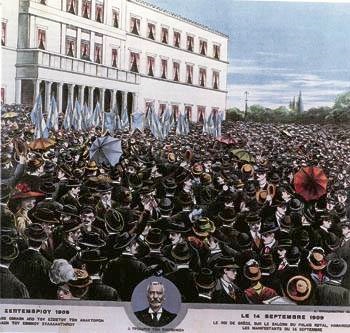 «Ο Στρατιωτικός Σύνδεσμος ποθεί όπως η θρησκεία μας υψωθή εις τον πρέποντα ιερόν προορισμόν της, όπως η διοίκησις της χώρας καταστή χρηστή και έντιμος, όπως η Δικαιοσύνη απονέμεται ταχέως μετ’ αμεροληψίας και ισότητος προς άπαντας εν γένει τους πολίτας αδιακρίτως τάξεως, όπως η εκπαίδευσις του στρατού καταστή λυσιτελής δια τον πρακτικόν βίον και τας στρατιωτικάς ανάγκας της χώρας, όπως η ζωή, η τιμή και η περιουσία των πολιτών εξασφαλισθώσι και τέλος όπως τα οικονομικά ανορθωθώσι λαμβανομένων των απαιτουμένων μέτρων προς λελογισμένην διαρρύθμισιν των εσόδων και εξόδων του Κράτους, ώστε αφ’ ενός μεν, ο σχεδόν πενόμενος ελληνικός λαός ν’ ανακουφισθή εκ των επαχθών φόρων ους ήδη καταβάλλει και οίτινες ασπλάχνως κατασπαταλώνται προς διατήρησιν πολυτελών και περιττών υπηρεσιών και υπαλλήλων, χάριν της απαισίας συναλλαγής, αφ’ ετέρου δε καθορισθώσι θετικώς τα όρια εντός των οποίων δύνανται ν’ αυξηθώσιν αι δαπάναι δια την στρατιωτικήν της χώρας παρασκευήν και συντήρησιν του στρατού και του στόλου εν ειρήνη.»
Το κίνημα του 1909 ήταν στρατιωτικό κίνημα, πραξικόπημα ή επανάσταση;
Το συλλαλητήριο της 14 Σεπτεμβρίου προσέδωσε στο προνουντσιαμέντο χαρακτήρα λαϊκής επανάστασης.
Επανάσταση δεν μπορεί να θεωρηθεί το ίδιο το στρατιωτικό κίνημα (η πρώτη αμιγώς στρατιωτική συνωμοσία), αλλά το σύνολο των εξελίξεων, που αυτό πυροδότησε.
Το καθεστώς Μεταξά (1936-41)
Η δικτατορία Ι. Μεταξά δεν ήταν μια στρατιωτική δικτατορία, αλλά κάτι καινούργιο. Προέκυψε όχι από στρατιωτικό αλλά από βασιλικό πραξικόπημα (του Γεωργίου Β´) και φιλοδοξούσε να έχει μόνιμο χαρακτήρα.
Τομή το έτος 1938. Μέχρι τον Σεπτέμβριο του 1938 μπορούμε να κάνουμε λόγο για βασιλική δικτατορία, μετά (έως τον Ιανουάριο του 1941) για καθεστώς Μεταξά.
Το πολιτικό προσωπικό της δικτατορίας κατά τα 2/3 ήταν αξιωματικοί − απότακτοι του αποτυχημένου κινήματος Λεοναρδόπουλου-Γαργαλίδη (1923), στο οποίο είχε συμμετάσχει ο Μεταξάς, και μόλις οκτώ πρόσωπα ήταν επαγγελματίες πολιτικοί.
Ιωάννης Μεταξάς: «Εθνικός Κυβερνήτης» και «Αρχηγός» (της Κυβερνήσεως), Υπουργός Εξωτερικών, Υπουργός Στρατιωτικών, Ναυτικών και Αεροπορίας, προσωρινά Υπουργός Παιδείας (1938).
Κωνσταντίνος Ζαβιτσιάνος: αντιπρόεδρος της κυβέρνησης και Υπουργός Οικονομικών (1936-37).
Κωνσταντίνος Μανιαδάκης: Υφυπουργός Δημοσίας Ασφαλείας.
Θεολόγος Νικολούδης: Υφυπουργός Τύπου και Τουρισμού.
Κωνσταντίνος Κοτζιάς: Υπουργός – Διοικητής Πρωτευούσης.
Θεόδωρος Σκυλακάκης: Υπουργός Εσωτερικών (μέχρι τον Δεκέμβριο του 1936).
Γεώργιος Κυριακός: Υπουργός Γεωργίας.
Μπάμπης Αλιβιζάτος: Υφυπουργός Συνεταιρισμών (από τον Σεπτέμβριο του 1939).
Ανδρέας Χατζηκυριάκος (πρόεδρος του Συνδέσμου Ελλήνων Βιομηχάνων και Βιοτεχνών): Υπουργός Εθνικής Οικονομίας (έως τον Ιούλιο του 1937).
Ιωάννης Αρβανίτης: Υπουργός Εθνικής Οικονομίας (διάδοχος του Α. Χατζηκυριάκου) και Υπουργός Οικονομικών.
Αριστείδης Δημητράτος: Υφυπουργός Εργασίας.
Αλέξανδρος Παπάγος: Αρχηγός ΓΕΣ και αρχιστράτηγος του Ελληνοϊταλικού Πολέμου.
αντιστράτηγος Γεώργιος Φεσσόπουλος: διευθυντής της Υπηρεσίας Αμύνης του Κράτους.
Αλέξανδρος Ν. Κανελλόπουλος: κυβερνητικός επίτροπος της ΕΟΝ (1937-41).
Ιωάννης Διάκος: μυστικοσύμβουλος του Μεταξά (éminence grise του καθεστώτος).
Το καθεστώς της 4ης Αυγούστου ήταν μια φασίζουσα (και φασιστοειδής) δικτατορία με ολοκληρωτικές τάσεις, η οποία δεν έφθασε ποτέ στο ώριμο στάδιο του φασισμού.
Σε θεσμικό και πρακτικό επίπεδο, το κράτος της 4ης Αυγούστου ήταν αντικοινοβουλευτικό, αντικομμουνιστικό, αυταρχικό και αστυνομοκρατούμενο. Σύμφωνα με τον Μεταξά, η κυβέρνησή του εγκαθιδρύθηκε, για να απαλλάξει τη χώρα από  τη «διπλή τυραννία των κομμάτων και του κομμουνισμού». Ο μειωτικός χαρακτηρισμός «βενιζελοκομμουνιστής», που το καθεστώς προσήπτε στους αντιπάλους του, είναι δηλωτικός του πολιτικού χαρακτήρα του.
Ο Αναγκαστικός Νόμος (Α.Ν.) 1092 «περί Τύπου» του 1938 θέσπιζε τα «αδικήματα Τύπου», μεταξύ των οποίων την «κατάχρησιν ελευθεροτυπίας». Η Διεύθυνσις Εσωτερικού Τύπου του Υφυπουργείου Τύπου και Τουρισμού περιελάμβανε Τμήμα Παρακολουθήσεως Εσωτερικού Τύπου, Γραφείον Εποπτείας του Εσωτερικού Τύπου και Γραφείον Λαϊκής Διαφωτίσεως. 
Ο Κ. Κοτζιάς δημιούργησε τον Λαϊκό Κινητό Κινηματογράφο, ο οποίες προέβαλλε δωρεάν επίκαιρα, και τα βραχύβια Τάγματα Εργασίας.
Η κορυφαία μορφή κρατικής καταστολής θεσπίστηκε με τον Α.Ν. 117 της 18 Σεπτεμβρίου 1936 «περί μέτρων προς καταπολέμησιν του κομμουνισμού και των εκ τούτου συνεπειών» και τον Α.Ν. 1073 της 1938 «περί μέτρων ασφαλείας του κοινωνικού καθεστώτος και προστασίας των πολιτών».
Τον Νοέμβριο του 1936 ιδρύθηκε η Εθνική Οργάνωση Νεολαίας (ΕΟΝ), η οποία στόχευε στο να δημιουργήσει το μαζικό λαϊκό έρεισμα που στερείτο το καθεστώς∙ επιπλέον, μέσα από τις τάξεις της το καθεστώς θα αναζητούσε μελλοντικά αφοσιωμένα πρόσωπα για τη στελέχωση του κρατικού οργανισμού. Τα πρώτα τμήματα παρουσιάστηκαν ενώπιον του Μεταξά στις 7 Νοεμβρίου 1937 στην Πάτρα. Σύμφωνα με τον ιδρυτικό νόμο, σκοποί της οργάνωσης ήταν η «εθνική και ηθική διαπαιδαγώγηση της νεολαίας»: «η επωφελής διάθεσις του ελευθέρου από της εργασίας ή των σπουδών χρόνου των νέων, προς προαγωγήν της σωματικής και πνευματικής καταστάσεως αυτών, ανάπτυξιν του Εθνικού φρονήματος και της πίστεως προς την θρησκείαν, δημιουργία πνεύματος συνεργασίας και κοινωνικής αλληλεγγύης, και έγκαιρον επαγγελματικόν προσανατολισμόν εκάστου, αναλόγως προς τας φυσικάς ιδιότητας αυτού».
Σταθμός στην εξέλιξη της ΕΟΝ υπήρξε ο αναγκαστικός νόμος 1798 του Ιουνίου 1939, ο οποίος όριζε ότι «η Εθνική και ηθική αγωγή της Νεολαίας είναι έργον του Κράτους» (άρθρο 1). Με τον νόμο 1798 το Σώμα Ελλήνων Προσκόπων (ΣΕΠ, ίδρ. 1917), του οποίου ανώτατος αρχηγός ήταν ο διάδοχος του Θρόνου, συγχωνεύτηκε με την ΕΟΝ και απαγορεύτηκε η σύσταση οποιασδήποτε άλλης οργάνωσης, σωματείου ή ιδρύματος με τους ίδιους σκοπούς.
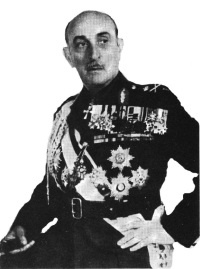 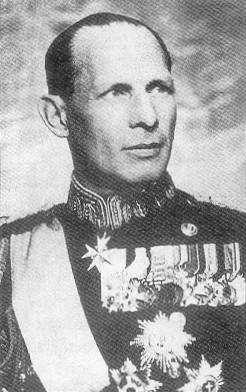 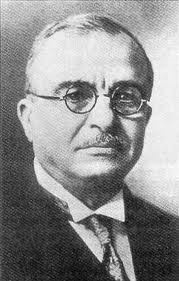 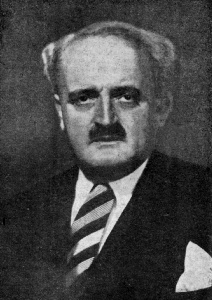 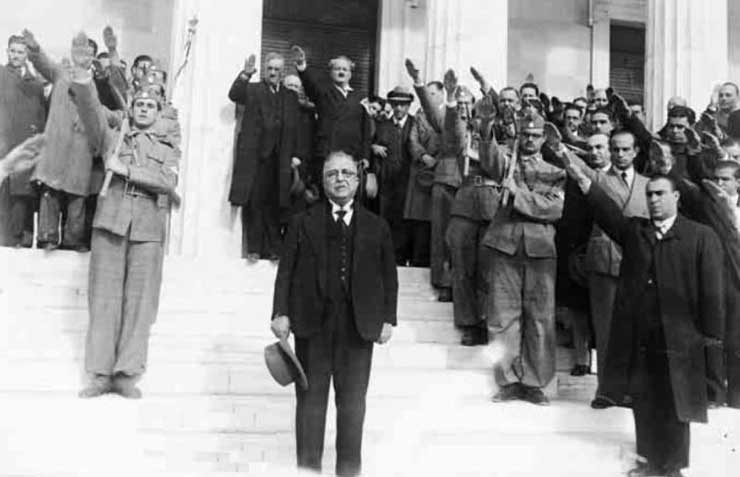 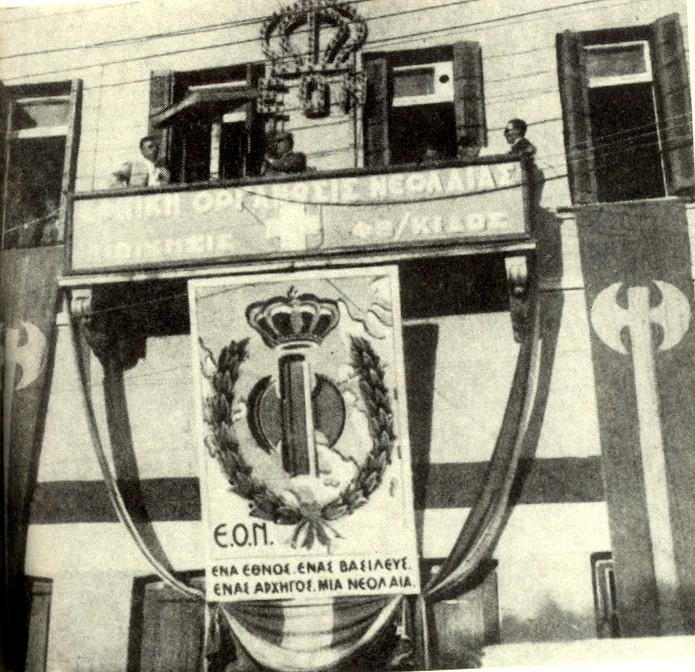 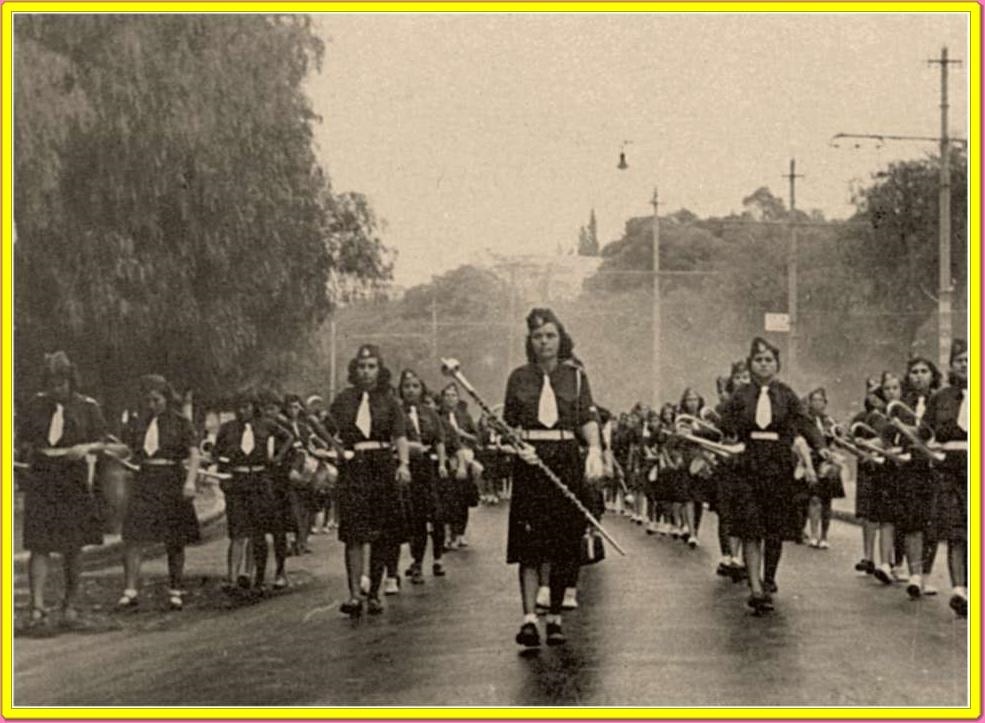 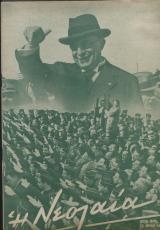 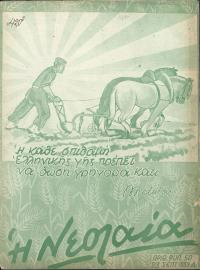 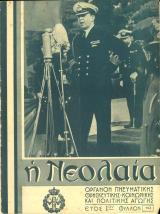 Παρότι τα μέλη της ΕΟΝ ορκίζονταν πίστη στον βασιλιά, στην πραγματικότητα μεταβάλλονταν σε «στρατιώτας και αγωνιστάς της ιδέας της 4ης Αυγούστου». Εάν δεν μεσολαβούσε ο Δεύτερος Παγκόσμιος Πόλεμος, η ΕΟΝ θα μπορούσε ενδεχομένως να εξελιχθεί σε «έν μέγα Κρατικόν Κόμμα».
Η ιδεολογία του καθεστώτος Μεταξά χαρακτηριζόταν από εκλεκτικισμό και εμπειρισμό. Συνέθετε στοιχεία από ευρωπαϊκά ολοκληρωτικά πρότυπα στη βάση ενός εγχώριου νεωτεριστικού αμαλγάματος που άκουε στο όνομα «Τρίτος Ελληνικός Πολιτισμός».
«Πρέπει να είσθε ετοιμασμένοι δι’ αυτό που θα κάμετε. Τότε, εσείς θα ιδήτε τον τρίτον πολιτισμόν, τον ελληνικόν. Ο πρώτος επέρασε [...] είχε μεγάλο πνεύμα. Του έλειπεν όμως η θρησκευτική πίστις. Ήλθεν ο δεύτερος ελληνικός πολιτισμός (ο Βυζαντινός). Αυτός είναι δυνατόν να μη έκαμε μεγάλα έργα διανοίας. Είχε όμως βαθειά θρησκευτική πίστι. Και τώρα έρχεσθε σεις και θα ανανεώσετε και τους δύο αυτούς πολιτισμούς και από μέσα από μια βαθειά πολύ θρησκευτικήν πίστιν, θα κοιτάξετε πως θα ατενίσετε τα έργα των μεγάλων προγόνων σας [...]» (Λόγος του Μεταξά προς την περιφερειακή διοίκηση της ΕΟΝ, Ιωάννινα 13 Ιουνίου 1937)
«Και εις την Ελλάδα [...] πνέει σήμερον ο άνεμος μιας αναγεννήσεως. Αποτέλεσμα τελικόν της αναγεννήσεως αυτής δεν ημπορεί παρά να είναι ένας νέος πολιτισμός, ο τρίτος Ελληνικός Πολιτισμός» (Θεολόγος Νικολούδης, «Το Νέον Κράτος» Το Νέον Κράτος 1 [Σεπτέμβριος 1937] σ. 5)